Good morning class!!!
ZALO: 0349895579
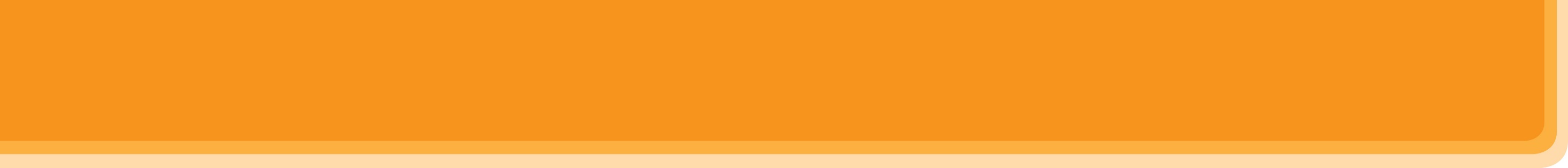 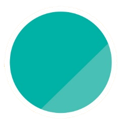 2
HEALTHY LIVING
Unit
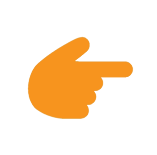 LESSON 2: A CLOSER LOOK 1
VOCABULARY
PRONUNCIATION
Unit
HOBBIES
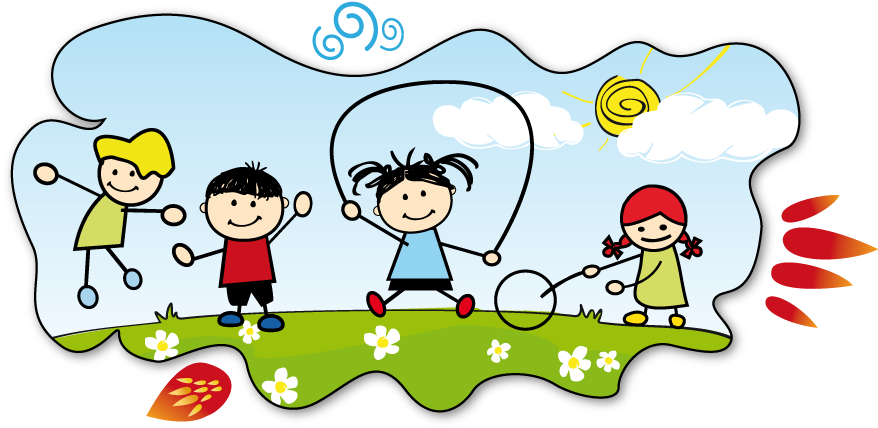 * WARM-UP: FACE TO FACE
HEALTHY ACTIVITIES
** Ss have 3 minutes to think of the topic
*** Students in each team turn by turn stand up and say 1 word or phrase related to the topic.
**** In 90 seconds, the team has more right answers will be the winner, and the team repeat the word which is mentioned already or cannot give a word will be the loser.
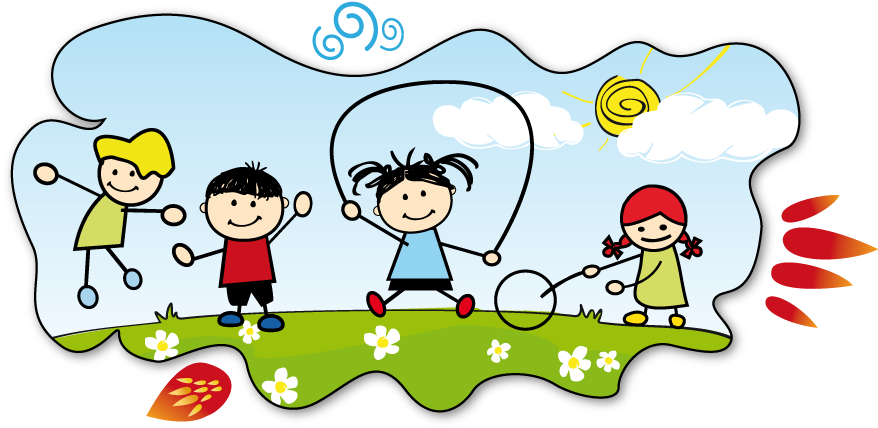 * WARM-UP: FACE TO FACE
HEALTHY ACTIVITIES
* Suggested answer:
- Going cycling/ swimming
- Walking 
- Boating
- Eating breakfast
- Doing yoga/ aerobics
- Playing sports
- ….
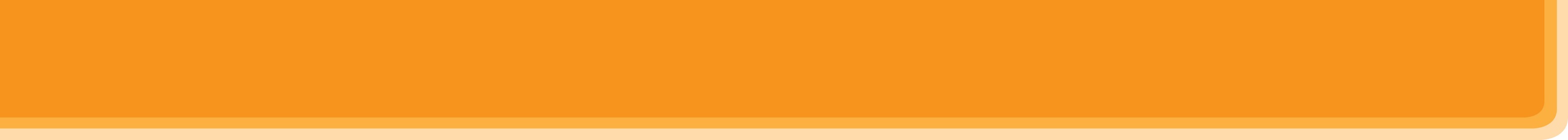 * VOCABULARY
- dim light (n) :
ánh sáng lờ mờ
/dɪm lait/
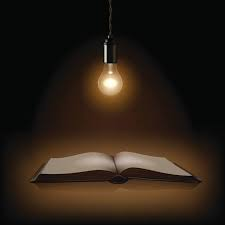 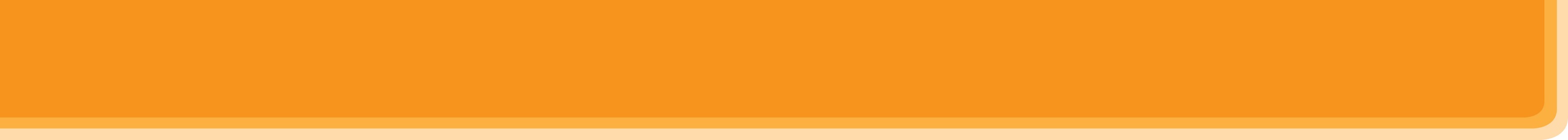 * VOCABULARY
- lip balm (n):
/ˈlɪp ˌbɑːm/
son dưỡng môi
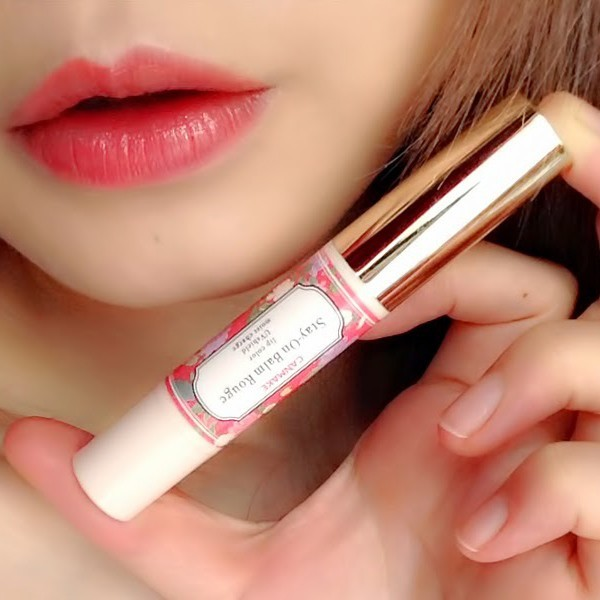 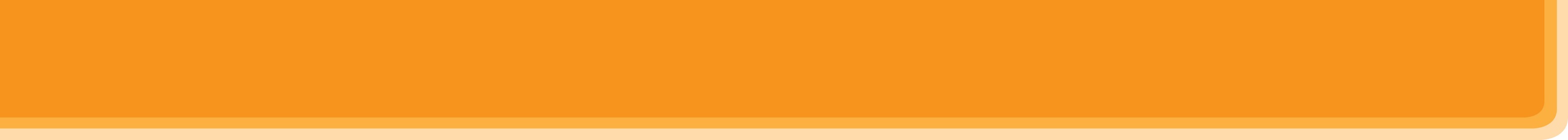 * VOCABULARY
- chapped lips (n):
/tʃæpt lɪps /
môi nứt nẻ
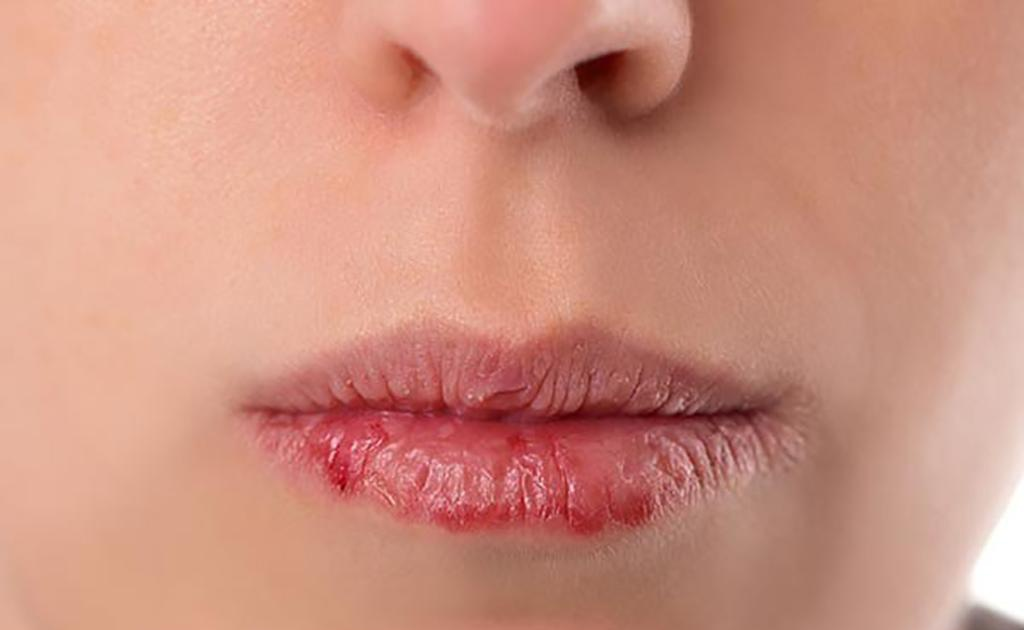 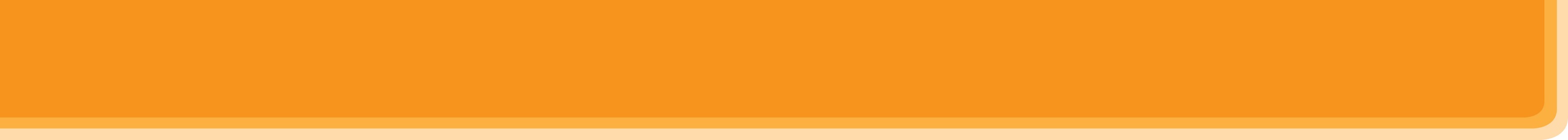 * VOCABULARY
- coloured vegetables (n):
/ ˈkʌləd ˈvedʒtəbəl/
rau có màu sắc
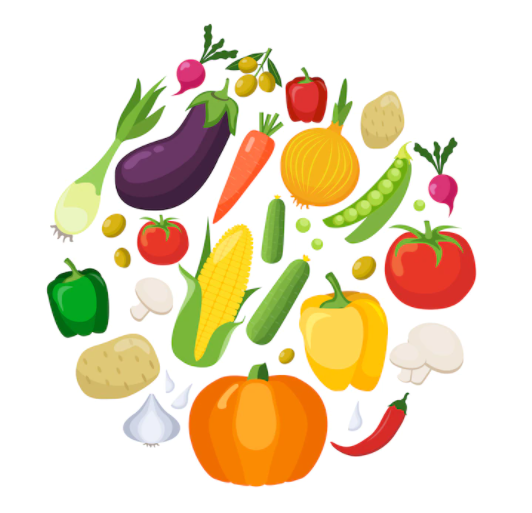 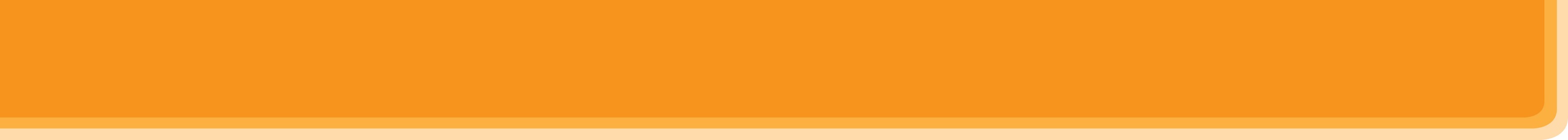 * VOCABULARY
- red spots (n):
/red spɒt/
Mụn đỏ
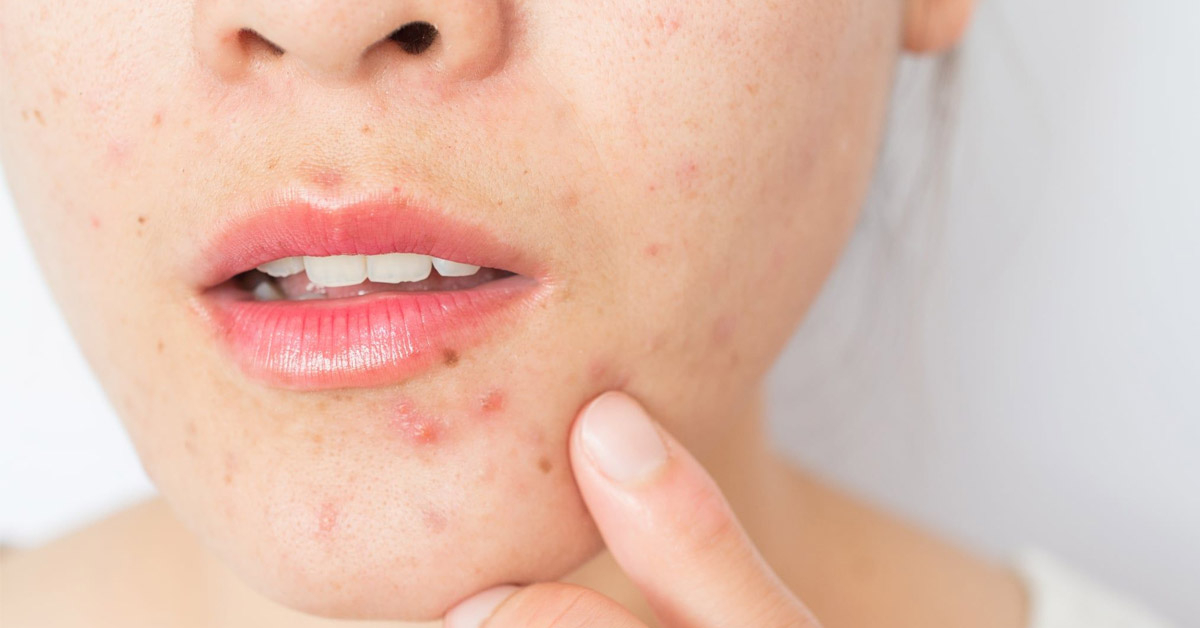 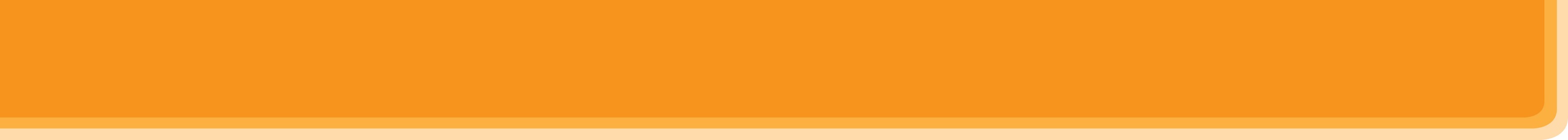 * VOCABULARY
1
Match the phrase on the left with the correct pictures on the right.
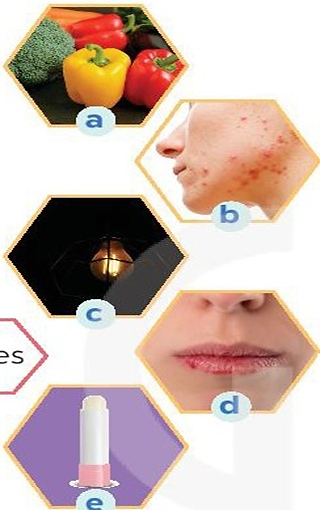 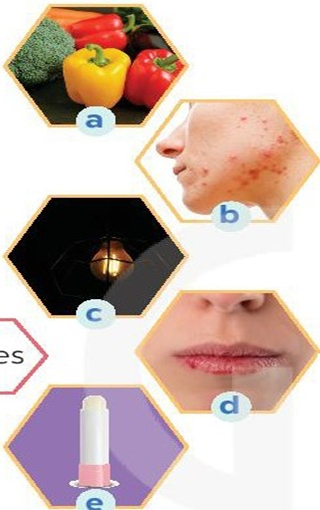 1. dim light

2. lip balm

3. chapped lips

4. coloured   vegetables

5. red spots
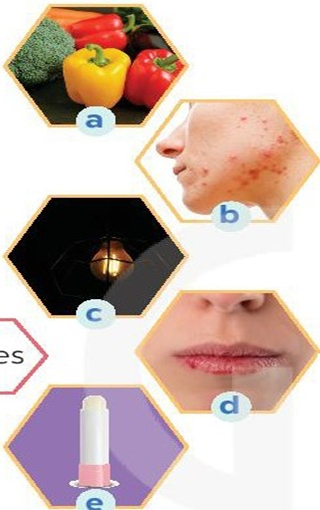 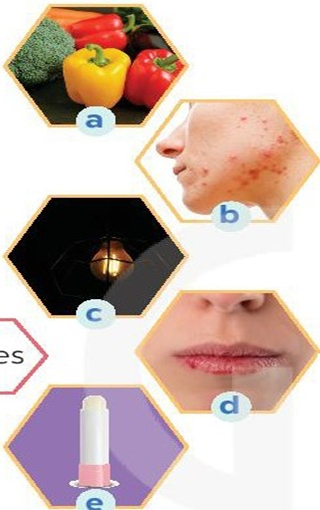 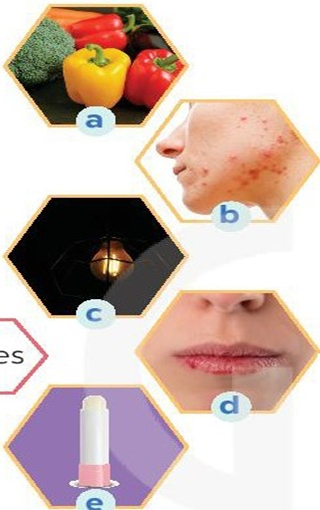 1
Match the phrase on the left with the correct pictures on the right.
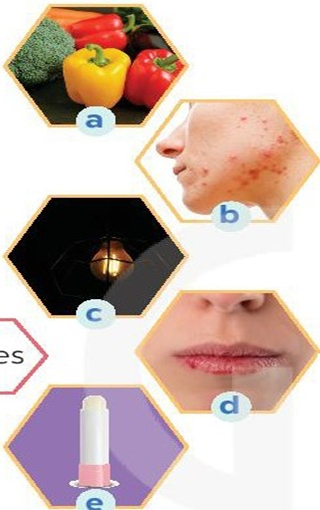 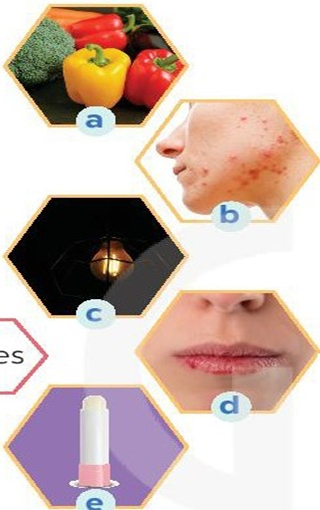 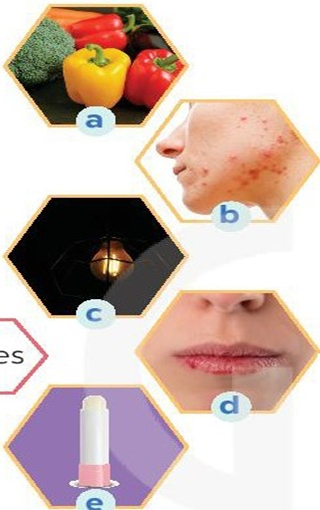 1. dim light
2. lip balm
3. chapped lips
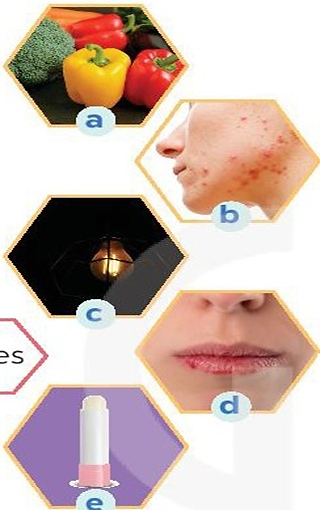 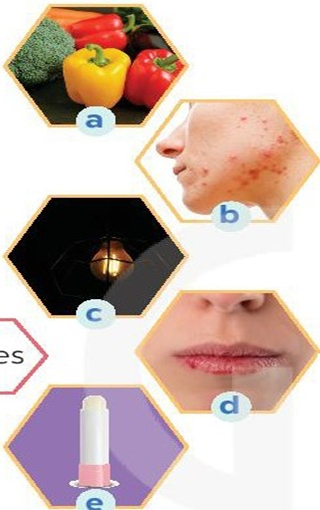 4. coloured   vegetables
5. red spots
1. c
2. e
4. a
3. d
5. b
2
Complete the sentences with the correct words and phrases.
coloured vegetables
1. - Please name some ________________________.
    - Carrots and tomatoes. 
2.  ___________ are not good for your health.3. My parents go cycling every Sunday. It keeps them _______.4. The weather may affect our ________________.5. - How do we get _________?
    -  When we spend a long time in the sun without a hat or suncream.
Soft drinks
fit
skin condition
sunburn
3
Discuss and tick each activity in the table as H (Healthy) or U (Unhealthy).
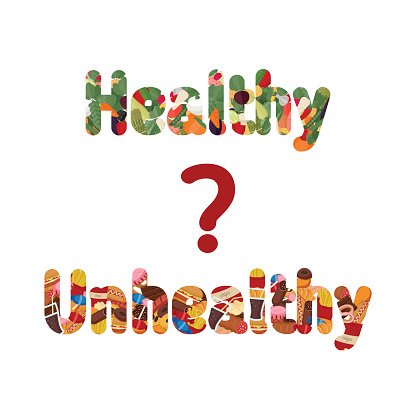 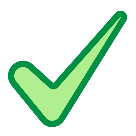 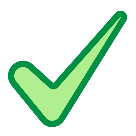 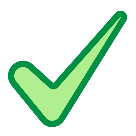 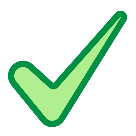 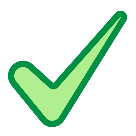 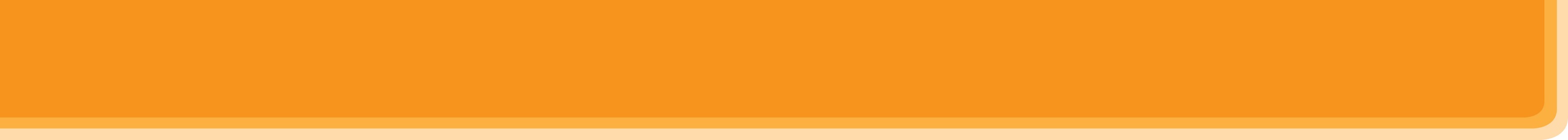 * PRONUNCIATION
/f/ and /v/
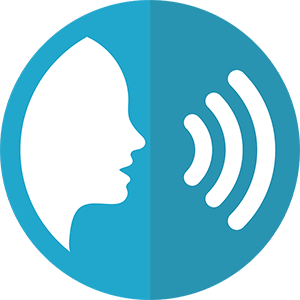 [Speaker Notes: Chèn clip phát âm của HEID]
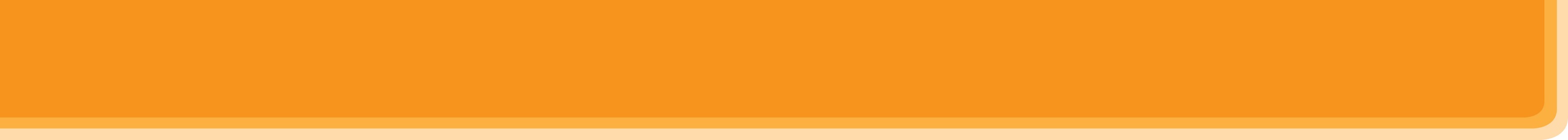 * PRONUNCIATION
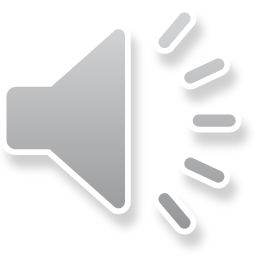 4
Listen and repeat the words. Pay attention to the sounds /f/ and /v/.
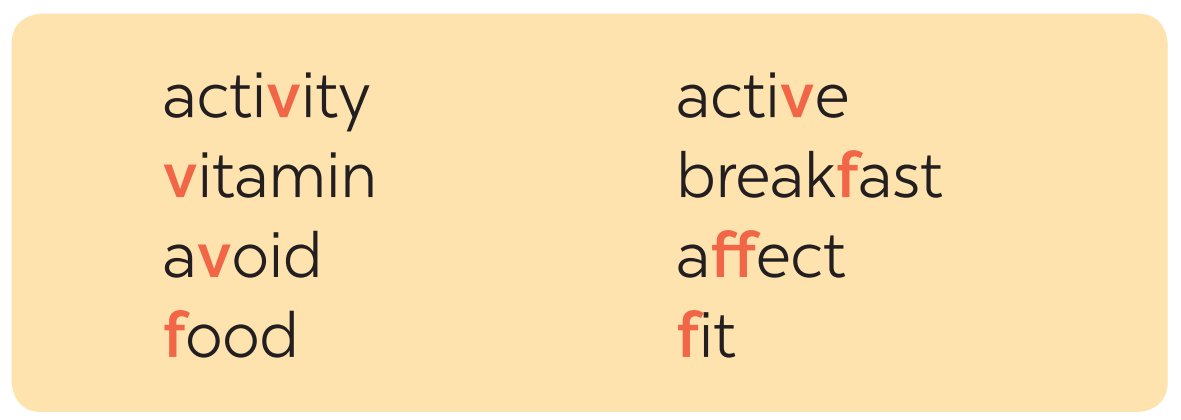 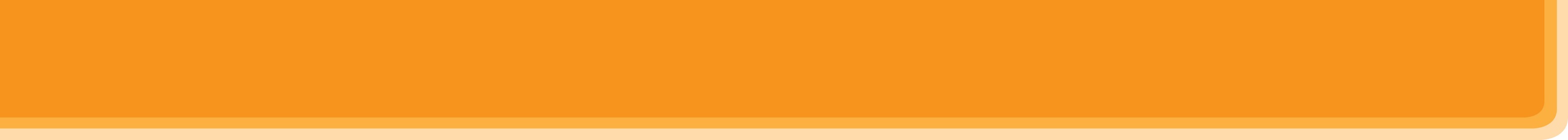 * PRONUNCIATION
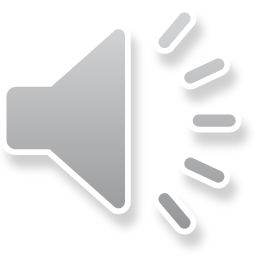 5
Listen and repeat, paying attention to the underlined words.
/f/ and /v/
1. Coloured vegetables are good food.2. My favorite outdoor activity is cycling.3. We need vitamin A for our eyes.4. Being active helps keep you fit.5. Jack never eats fish.
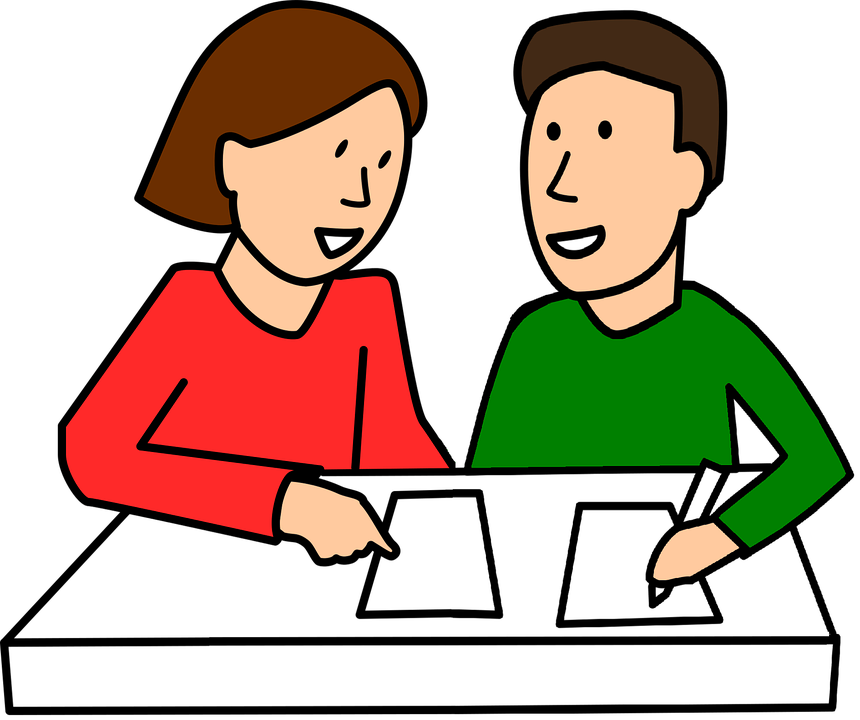 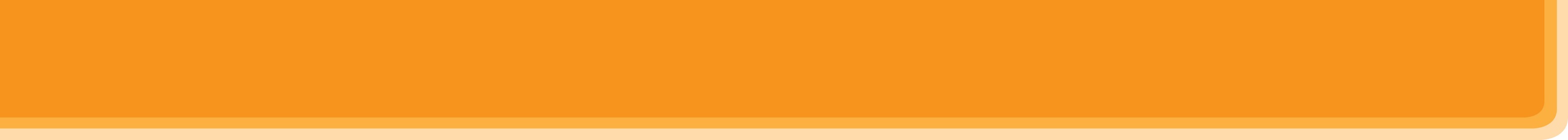 * PRODUCTION
Game: Tongue twister
Victoria fried some fresh fish.
2. Van fried the fish in half a vat of fat.
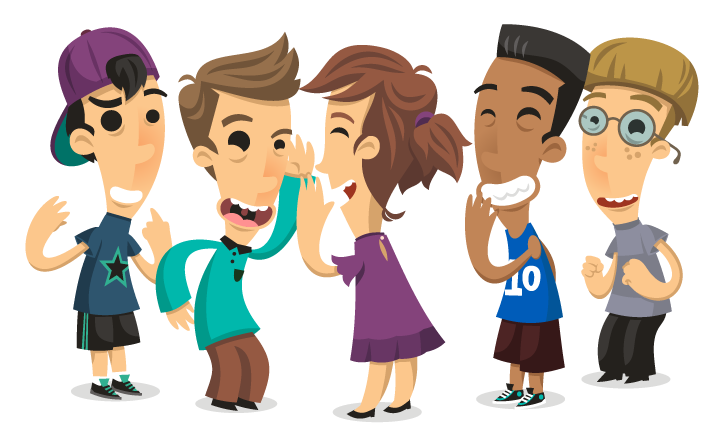 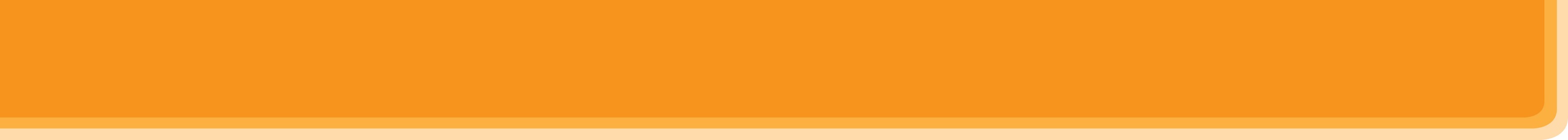 CONSOLIDATION
1
WRAP-UP
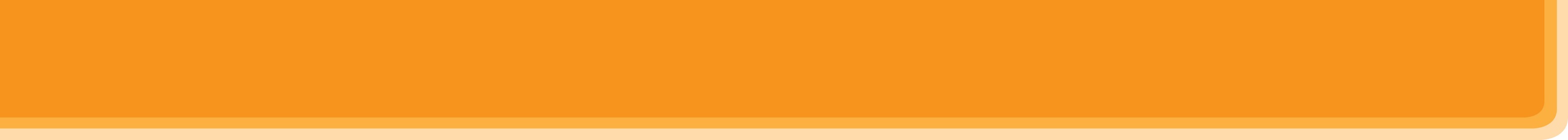 * CONSOLIDATION
2
HOMEWORK
Find 5 more words with the sound /f/ and 5 more words with the sound /v/. Write them down and practice pronouncing the words.
Goodbye.
See you again.